Проектирование коррекционного занятия со школьниками в условиях реализации ФГОС
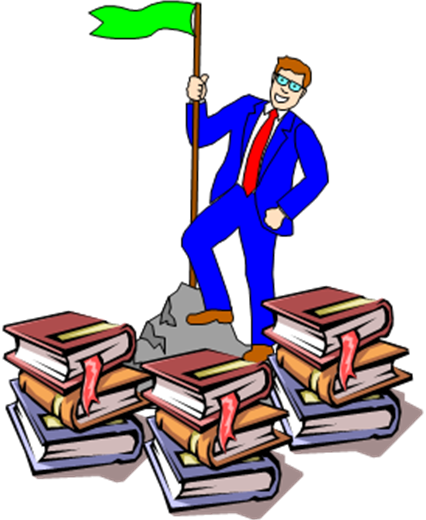 «Нужно, чтобы дети, по возможности, учились самостоятельно, а учитель руководил этим самостоятельным процессом и давал для него материал» К.Д. Ушинский
«Посредственный учитель излагает. Хороший учитель объясняет. 
Выдающийся учитель показывает. Великий учитель вдохновляет» 
Уильям Уорд
Специальные требования к уроку/занятию
Замедленность темпа обучения;
Упрощение структуры ЗУН;
Осуществление повторности при обучении на всех этапах и звеньях урока;
Максимальная опора на чувственный опыт ребенка;
Максимальная опора на практическую деятельность и опыт обучающегося;
Опора на более развитые способности ребенка;
Осуществление дифференцированного руководства учебной деятельностью ребенка, предусматривающего проектирование, направление и регулирование, исправление действий обучающихся членением целостной  деятельности на отдельные части, операции и др.
Необходимо помнить:
- у умственно отсталых обучающихся при увлечении учителя словесными методами срабатывает охранительная система, включается запредельное торможение.
- Психологи утверждают, что от услышанного обучающимся у\о в течение урока в памяти остается  меньше 10 % содержания, от воспринятого через чтение - 30 %, при наблюдении предме­та (т. е. при опоре на наглядность) остается в памяти детей приблизи­тельно 37% воспринятого. Практические же действия с учебным материалом оставляют в памяти до 70%.
Этапы урока/занятия
0-2 – оргмомент
2-11 – продуктивность 90 %
11-15 – первый кризис внимания
15-22 – продуктивность 60 %
22-25 – второй кризис внимания
25-34 – продуктивность 30 %
34-40 – продуктивность 4 %
Технологическая карта  логопедического занятия в СКОУ
Организационная структура логопедического занятия
ЦЕЛЬ и ЗАДАЧИ УРОКА/занятия
образовательные 
 должны определять задачи усвоения учебного программного материала, овладения детьми определенными УУД (ФГОС)
воспитательные  
должны определять задачи формирования 
базовых национальных  ценностей, совершенствования 
моделей поведения, овладения детьми 
коммуникативными умениями, 
развития социальной активности
коррекционно-развивающие 
должны четко ориентировать педагога на развитие психических процессов, эмоционально-волевой сферы ребенка, формирование УУД, на исправление и компенсацию имеющихся недостатков специальными педагогическими и психологическими приемами
Задачи коррекционной работы
Корректировать аналитико-синтетическую деятельность  на основе упражнений в составлении целого» (в ходе урока дается задание собрать «осколочные» картинки)
 Корректировать вербальную память на основе упражнений в запоминании слов (в ходе урока дается упражнение на развитие способности запомнить словесный ряд или пары слов)
 Корректировать слуховое восприятие на основе упражнений в узнавании и соотнесении
 Корректировать зрительное восприятие на основе упражнений во внимании
Развивать (корректировать) когнитивную сферу, временные представления посредством….
Задачи коррекционной работы
Формировать навык соотносительного анализа, синтеза, выбора оснований для сравнения, классификации объектов, навык группировки на основе овладения основными родовыми понятиями, умение устанавливать причинно-следственные связи.
Развивать пространственные и временные представления посредством…
Формировать пространственную ориентировку: умения ориентировки в схеме собственного тела; ориентировки в ближайшем окружении (группе);  умения ориентировки на плоскости (тетрадь, книга)
Развивать …(вид)  памяти с применением….
Развивать произвольность внимания в процессе….
Развивать умения ориентировки в задании
Формировать умения работать по словесной инструкции, алгоритму
Развивать инициативное сотрудничество через…..
Развивать умения выражать свои мысли в соответствии с условиями коммуникации
Отрабатывать навыки диалогической и монологической речи.
Задачи коррекционной работы
Развивать моторную сферу на основе….
Стимулировать познавательную активность в процессе….
Развивать и отрабатывать средства коммуникации, приемы конструктивного общения и средств взаимодействия через…
Развивать контроль, самоконтроль, оценивание и самооценивание, осознанную саморегуляцию познавательной деятельности и поведения посредством….
Формировать способность к организации собственной деятельности и осознание возникающих трудностей на основе….
Формировать социально активную позицию, нравственные и общекультурные ценности, навыки социально активной позиции в процессе….
Развивать фонетико-фонематическую сторону речи посредством артикуляционной гимнастики, упражнений на фонетический и фонематический слух и восприятие
Развивать навыки звукового анализа и синтеза через….
Задачи коррекционной работы
Развивать грамматический строй речи посредством…
Расширять и активизировать словарный запас (номинативная, предикативная, аддиктивная лексика) через…
Корректировать нарушения письма посредством упражнений…
Корректировать нарушения чтения через….
Развивать (корректировать) ЭВС, произвольную регуляцию деятельности в процессе….
Развивать базовые психические процессы, обеспечивающие речевую деятельность посредством…
Использование активных методов обучения для стимуляции познавательной активности:
Использование сигнальных карточек при выполнении заданий;
Использование вставок на доску (буквы, слова) при выполнении задания;
«Лепестки» на память (составление, запись и вывешивание на доску основных моментов изучения темы, выводов, которые нужно запомнить в течении урока);
Восприятие материала с закрытыми глазами;
« Найди ошибку»;
Использование наглядного материала для смены вида деятельности;
Активные методы рефлексии.
Приемы коррекции психических процессов:
психотехнические приемы коррекции внимания
словарный диктант с комментированием;
обнару­жение ошибок в тексте («В тетради Раи хорошие отлетки», «Зимой цвела в са­ду яблоня»);
упражнения по формированию объема внимания на циф­ровом материале (174325958693; 36879437247);
корректурные задания на распределение внимания, переключение внимания
психотехнические приемы коррекции памяти: 
графи­ческое изображение понятия;
зрительный диктант (поочередно предъявляется несколько предметных картинок (от 3 до 7), которые затем воспроизводятся по памяти в тетради);
«Снежный ком» (постепенное формирование последовательности слов, причем каждый следующий участник игры должен воспроизвести все предшествующие слова с сохранением их последовательности, добавив к ним свое слово).
психотехнические приемы коррекции мыслительных операций: 
задания с палочками;
«Четвертый лишний»;
«Поиск аналогов»;
«Способы применения предметов»;
«Продолжи логический ряд» 
«Дорисуй девятое»
Учителю необходимо:
-  после каждой части нового учебного материала проверять, понял ли его ребенок;
- посадить сложного ребенка за первую парту, как можно ближе к учителю, так как контакт глаз усиливает внимание;
-поддерживать детей, развивать в них положительную самооценку, корректно делая замечание, если что-то делают неправильно;
-разрешать  (приучать) обучающимся при выполнении упражнений записывать различные шаги. Это является для них опорой, а для учителя это вспомогательное средство, чтобы понять, где именно произошла ошибка в процессе мышления;
-требовать структурирования действий  (например, при делении и умножении чисел), многократного повторения ребенком нового правила, шага.
Типы уроков/занятий
Закрепле-
ния 
знаний
Получения 
новых 
знаний
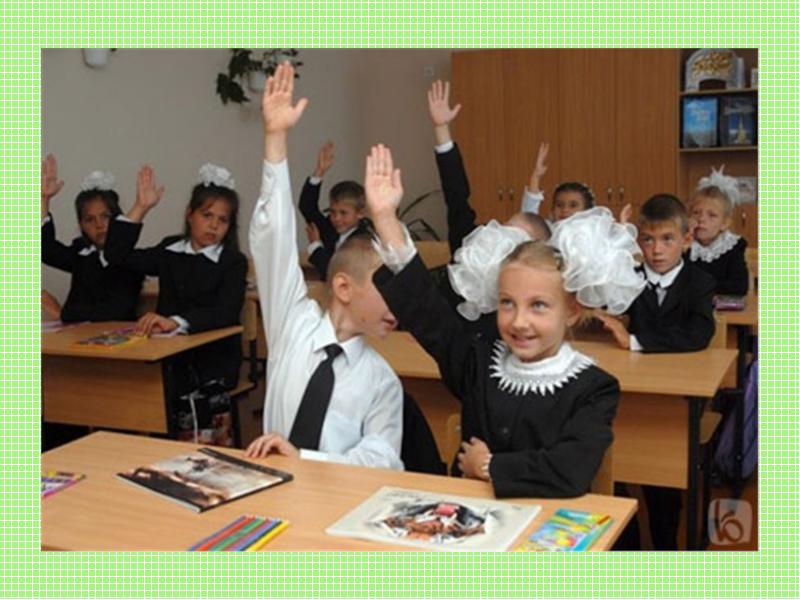 Контроля,
оценки и 
коррекции
знаний
Комплекс-
ного приме-
нения знаний,
умений и
навыков
Обобщения
и система-тизации
знаний
Структура урока
I этап. Мотивация к учебной деятельности (оргмомент)
II этап. Актуализация  опорных знаний и способов действий
III этап. Постановка учебной задачи
IVэтап. Открытие нового знания (построение  проекта выхода из затруднения)  
V этап. Первичное закрепление 
VI этап. Самостоятельная работа с самопроверкой по образцу (эталону) Включение нового знания в систему знаний и повторение 
VII этап. Рефлексия учебной деятельности на уроке (итог)
Особенности организации урока/занятия
1 Мотивация к учебной деятельности (организационный момент)
 
Цель: включение обучающихся в деятельность на личностно-значимом уровне, обеспечение развития личностных и регулятивных УУД. 
Планируемый результат: осознанное вхождение в пространство учебной деятельности на уроке, самоопределение к деятельности на уроке «Хочу, потому что могу».
УУД при включении в учебную деятельность
Деятельность педагога
Нацеливает обучающихся на освоение новых знаний, способов деятельности, компетенций  с позиции их практического значения. 
Ставит вопросы: 
-  Над чем работаем на уроке?
Для чего работаем на уроке?
Как сегодня будем работать?
К какому результату должны прийти?
Деятельность обучающихся
Воспринимают информацию педагога, осмысливают значимость изучаемого материала для себя
Складывается отношение обучающегося к целям и задачам предстоящего действия и содержанию материала
Задают вопросы, связанные с освоением данного материала
Актуализация  опорных знаний и способов действий
Цель: повторение изученного материала, необходимого для «открытия нового знания», и выявление затруднений в индивидуальной деятельности каждого обучающегося, тренировка соответствующих мыслительных операций,  обеспечение развития познавательных и коммуникативных УУД.
ЭТАП ПРОВЕРКИ ДОМАШНЕГО ЗАДАНИЯ
Образовательные задачи этапа:
Установить правильность, полноту, осознанность выполнения домашнего задания всеми учащимися.
Выявить пробелы в знаниях и способах деятельности учащихся.
Определить причины затруднения совместно с учащимися.
По возможности устранить в ходе проверки обнаруженные пробелы.
Обеспечить рефлексию у учащихся по поводу своих способов учебной деятельности в процессе выполнения домашнего задания и своих затруднений.
3 Постановка учебной задачи 
Цель: обсуждение затруднения («Почему возникли затруднения?», «Чего мы ещё не знаем?»),  обеспечение развития познавательных и коммуникативных УУД.
Деятельность педагога
Помогает сформулировать цель урока и составить план деятельности, через которую будут получены недостающие знания, умения, способы деятельности, компетенции
Помогает поставить учебную задачу, вопрос, моделировать ситуацию, в ходе решения которой обучающиеся приходят к осознанию дефицита знаний, умений, способов деятельности
Предъявляет  содержание и операциональный состав действия, характеристику материала, средств действия и средств контроля
Деятельность обучающихся
Формулируют цель урока, 
выдвигают гипотезу о способах решения  учебной задачи, 
предлагают различные варианты ее решения, 
выбирают оптимальный вариант, 
составляют план действий
Открытие нового знания (построение  проекта выхода из затруднения)  

Цель: решение учебной задачи и обсуждение проекта ее решения,  обеспечение развития познавательных, регулятивных и коммуникативных УУД
Образовательные задачи этапа:
Обеспечить восприятие, осмысление и первичное запоминание обучающимися изучаемого материла.
Содействовать усвоению способов деятельности, умению работать с различными источниками информации.
Обеспечить усвоение обучающимися приемов правильного, полного, осознанного воспроизведения изученного материала.
Содействовать предметному осмыслению обучающимися изучаемых вопросов.
Обеспечить осознание своих способов переработки учебной информации, в том числе приемов мыслительной деятельности (анализ, обобщение сравнение), а также критическую оценку эффективности их выполнения
Деятельность педагога
Предъявляет требования к учебной деятельности  обучающихся
Предлагает варианты общих способов действия при работе с учебным материалом
Направляет деятельность обучающихся, консультирует, корректирует ход решения учебной задачи
Деятельность обучающихся
Решают поставленную учебную задачу
Выявляют недостающие знания, умения, способы деятельности, строят учебные модели, выполняют запланированные действия
Выполняют частно - практические задания, исходя из найденного общего способа действий
разъяснение с опорой на наглядность и практические действия, дозирование учебного материала, проговаривание, связь с жизнью, внутрипредметные и межпредметные связи, четкие выводы и обобщения, помощь в установлении причинно-следственных связей 
   (мышление, речь, память)
5 Первичное закрепление 


Цель: проговаривание нового знания,  (запись в виде опорного сигнала),  обеспечение развития коммуникативных УУД
Образовательные задачи этапа:
Обеспечить усвоение учащимися знаний и способов деятельности на уровне их применения в разнообразных ситуациях.

Обеспечить развитие у  обучающихся умений самостоятельно применять знания в разнообразных ситуациях с учетом своего индивидуального стиля познавательной деятельности.
выполнение заданий с опорой на наглядность и практические действия ( схемы, таблицы, модели, опорные фразы, памятки, правила, алгоритмы), обязательное проговаривание (комментирование), выводы (память, мышление, речь, внимание, мотивация)
Самостоятельная работа с самопроверкой по образцу (эталону) Включение нового знания в систему знаний и повторение 

Цель: обеспечение развития личностных, познавательных и регулятивных  УУД, каждый должен для себя сделать вывод о том, что он уже умеет.
Образовательные задачи этапа:
Выявить качество усвоения обучающимися знаний и способов деятельности.
Определить недостатки в знаниях и способах деятельности обучающихся.
Установить причины выявленных недостатков и устранить их.
Обеспечить развитие способности к оценочным действиям.
Деятельность педагога
Задает вопросы, вскрывающие ошибки обучающихся
Оценивает результаты учебной работы отдельных обучающихся и микрогрупп
Предлагает критерии самооценки групп
Деятельность обучающихся
Соотносят полученное решение учебной задачи с целью урока 
Оценивают правильность выполнения запланированных действий
7 Рефлексия учебной деятельности на уроке (итог) 
 
Цель: осознание обучающимися  своей учебной деятельности, самооценка результатов своей деятельности и всего класса,  обеспечение развития личностных и регулятивных  УУД.
Образовательные задачи этапа:
Инициировать рефлексию обучающихся по поводу своего эмоционального состояния, своей деятельности, взаимодействия с учителем и сверстниками.
Способствовать освоению обучающимися принципов саморегуляции деятельности и сотрудничества.
Деятельность педагога
Ставит вопросы о том, как решалась учебная задача и достигалась цель урока
Анализирует уровень освоения необходимых знаний, умений, способов деятельности, компетенций
Деятельность обучающихся
Анализируют различные пути, методы и средства решения учебной задачи
Оценивают оптимальность выбранного пути решения
Определяют значимость полученных на уроке результатов для себя (личностная значимость), для социума (социальная значимость)
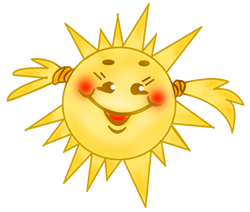 БЛАГОДАРЮ!